CS324e - Elements of Graphics and Visualization
Checkerboard World
Larger Example - From KGPJ
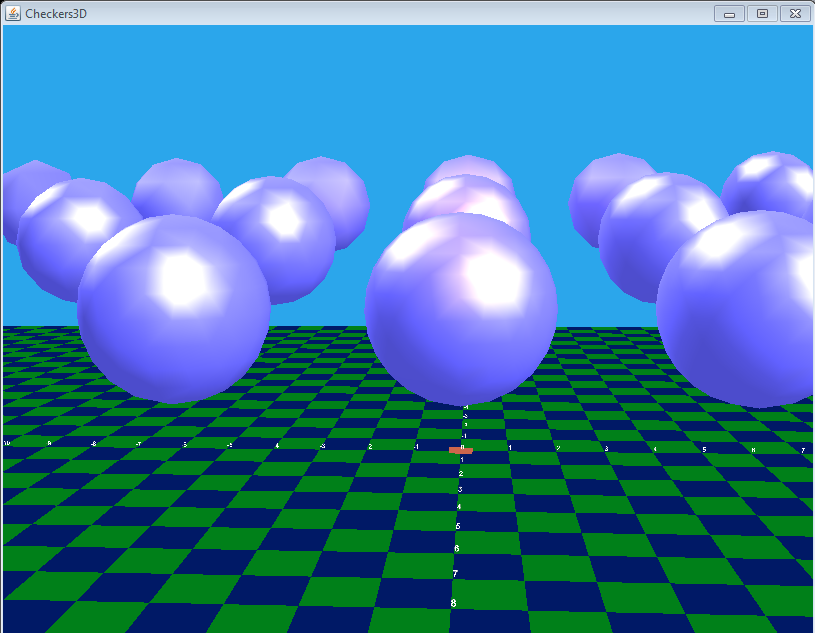 2
Classes (Not All)
Checkers3D 
extends JFrame
Sphere
WrapCheckers3D 
extends JPanel
coloredTilesExtends Shape3D
CheckerFloor
3
Checkers3D
Extends JFrame
Similar to frame from HelloUniverse
Contains the panel that contains the canvas3D
Could add other GUI components
controls or menu items to affect the 3d scene
4
WrapCheckers3D
extends JPanel
Contains the Canvas3D
Canvas3D a GUI component
Canvas3D show up on top of other swing components if you try and mix them
doesn't play well
keep separate
don't try to put buttons or scroll bars in canvas
No animation loop
Canvas3D and Scene graph self monitor and if something changes redraw automatically
5
WrapCheckers3D
Most of the code to set up the 3D world
Instance variables and class constants





Where is USERPOSN located?
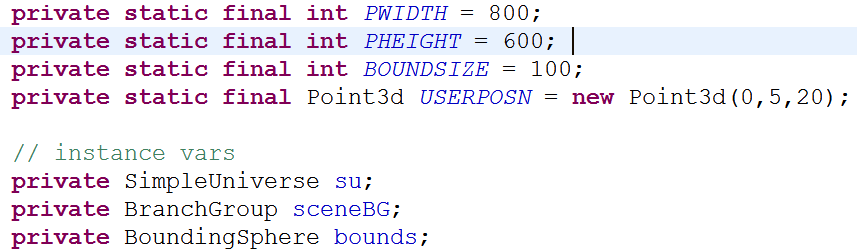 6
Creating the World
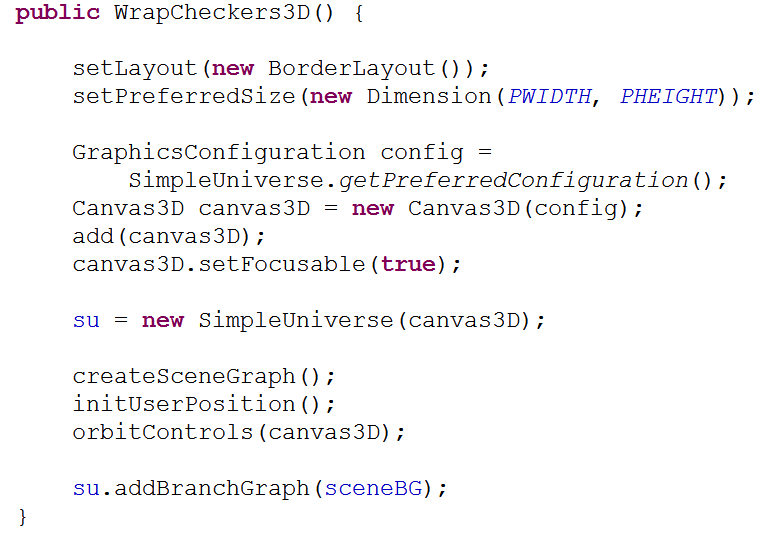 7
Creating the Scene Graph
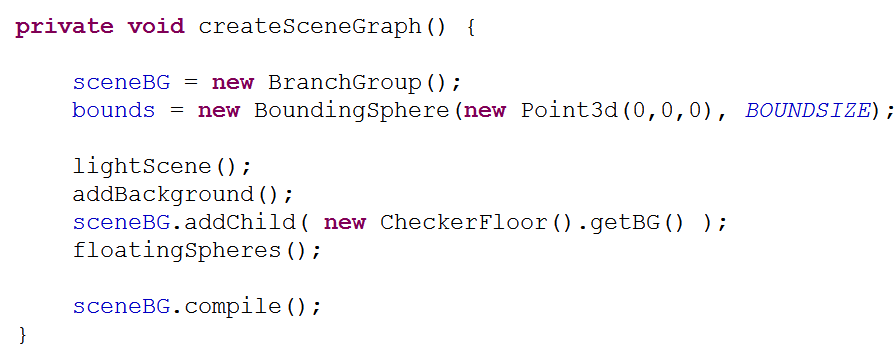 8
Lighting the Scene
four kinds of lights can be placed in a Java3D world
ambient light
directional lights
point lights
spot lights
Scene can have multiple lights
Lights have color, position (possibly), direction (possibly), attenuation (possibly) attributes
9
Lights
Ambient lights
Uniform in all directions and locations



create AmbientLight object, give it a color, and add as a node to scene graph
Color3f each channel (red, green, blue defined with value between 0 and 1
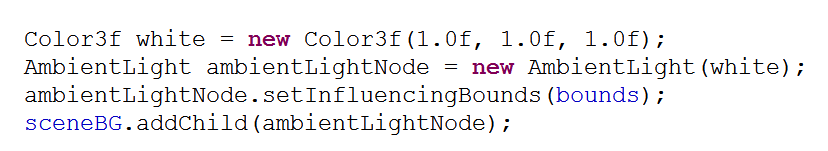 10
Spheres and Ambient Light
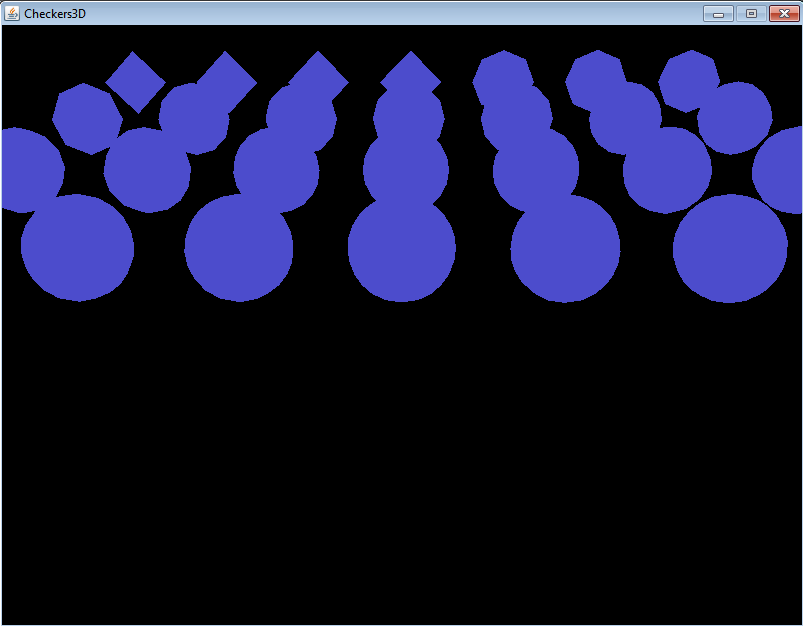 11
Directional Lights
fixed direction
no specific location (think of it as being at an infinite distance away from scene)
light rays are parallel
12
Directional Light
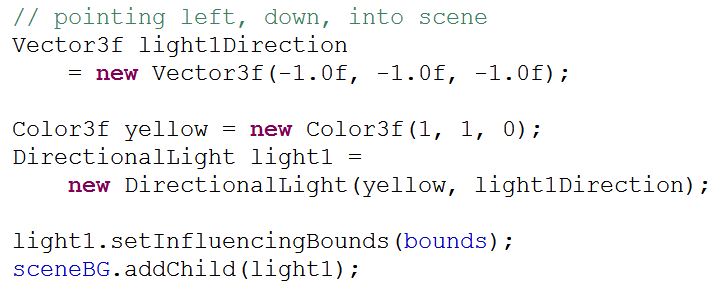 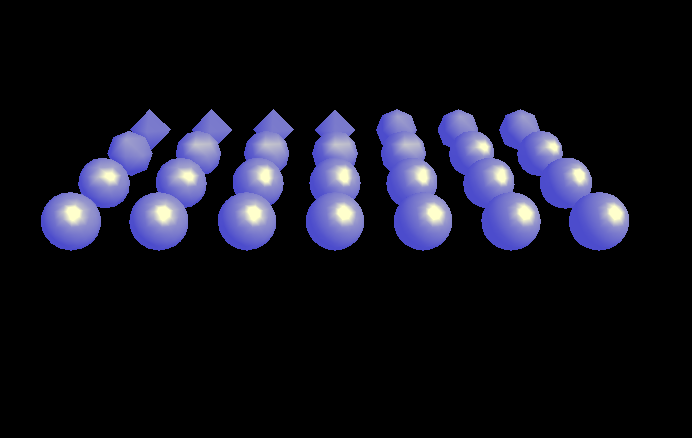 13
Directional Light
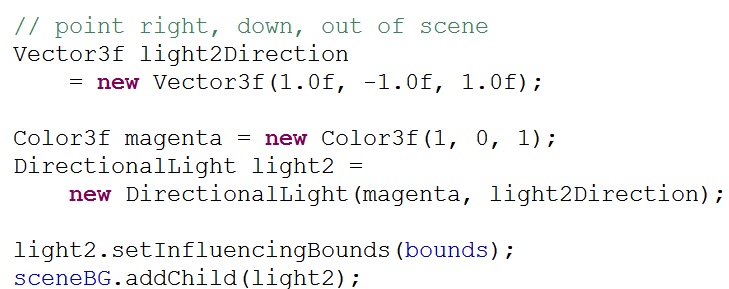 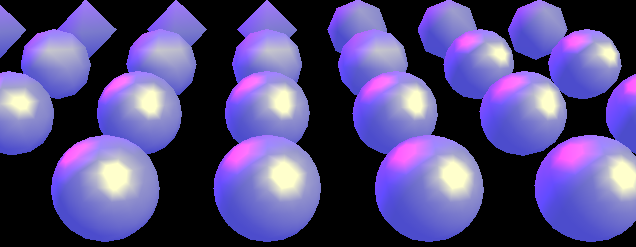 14
Point Light
Has a location in the scene
emits in all directions




has a color
has an attenuation, intensity decreases as distance from light increases
15
Point Light
Attenuation of Point Light has three factors:
constant attenuation, ac
linear attenuation, la
quadratic attenuation, qa
light intensity at a given point distance d away from the light =1.0 / (ac + la * d + qa * d * d)
16
Point Light
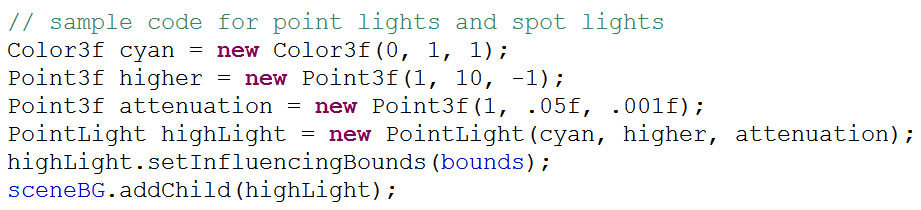 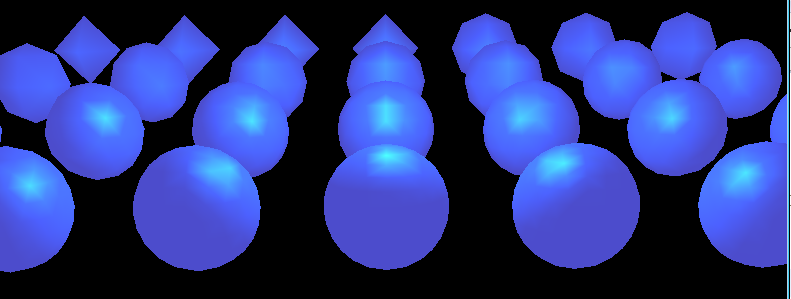 17
Point Light
Change y coordinate of location from 10 to 20





We see the things the light interacts with
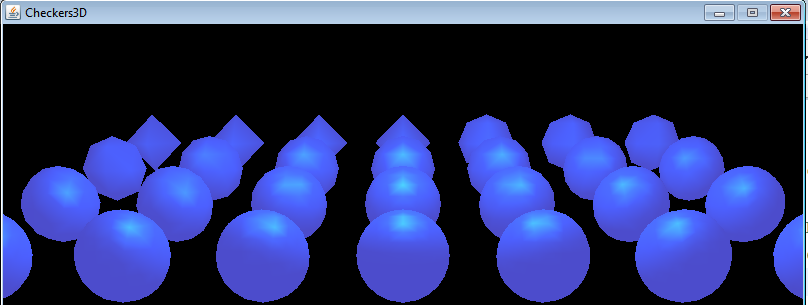 18
Spotlight
Similar to Point Light
has location and direction, but does not emit light in all directions
emits light in a cone shape region
attenuation like Point Light, but add attenuation for light rays away from central direction
19
Spotlight
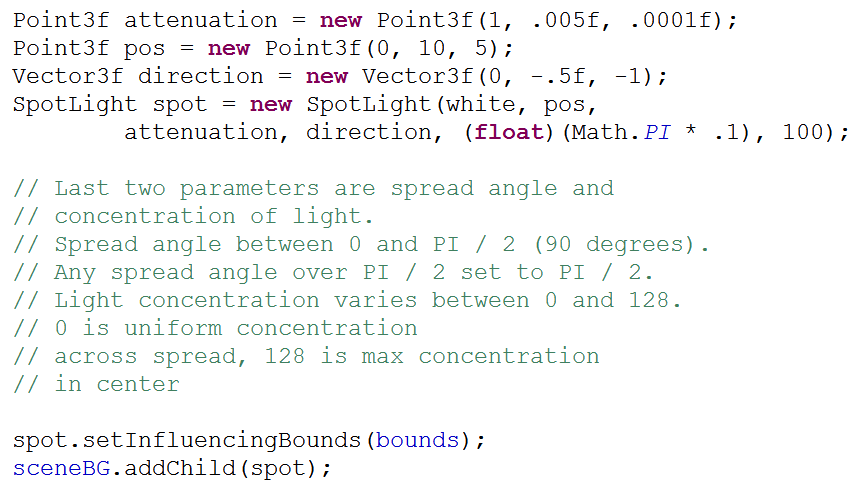 20
Spotlight Effects
attenuation changed to PI / 2
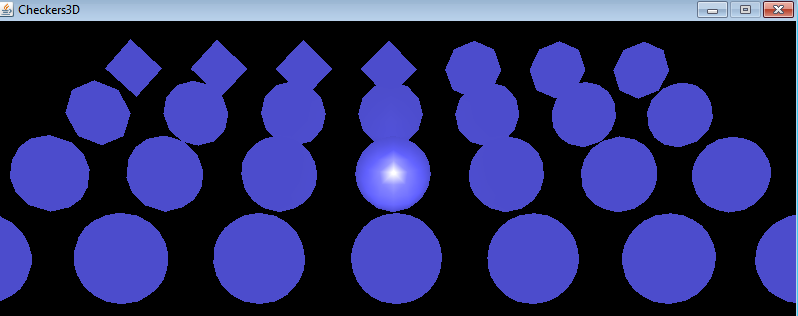 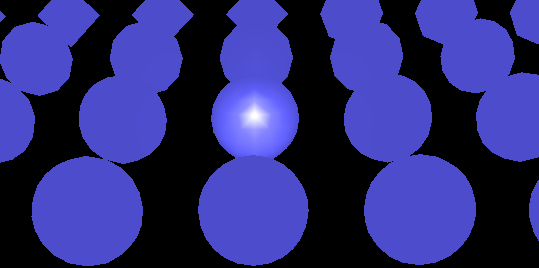 21
Spotlight Effects
Concentration changed from 100 to 10, spread angle still set at PI / 2
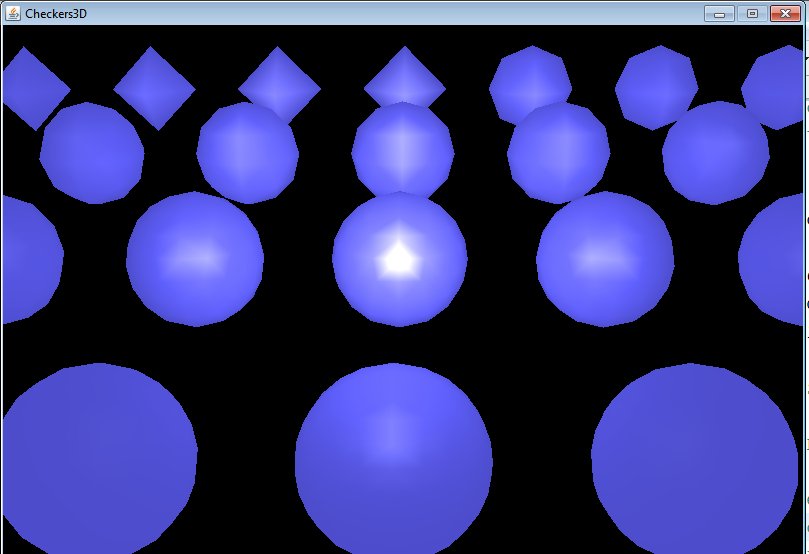 22
Background
can add a background image or color
draw at the back of a scene and is not altered by camera movement in the scene
23
Background Code
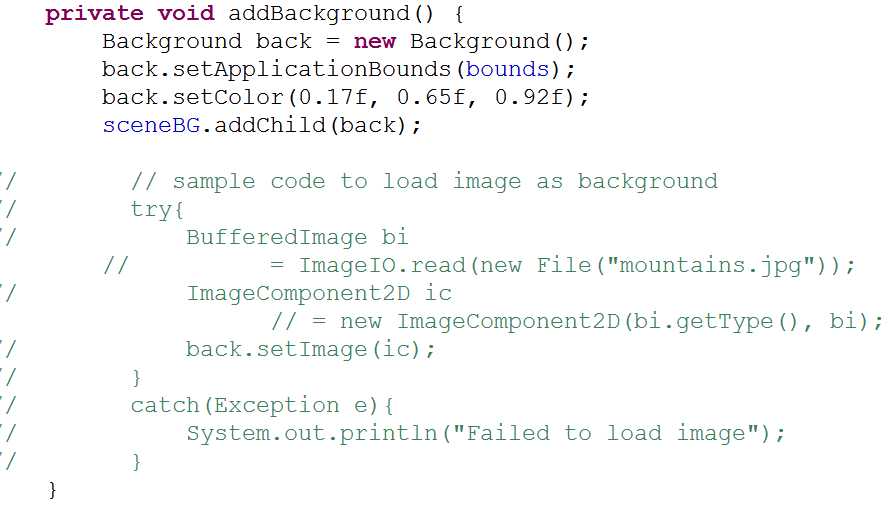 24
Background Effect - Color
ambient and directional lights
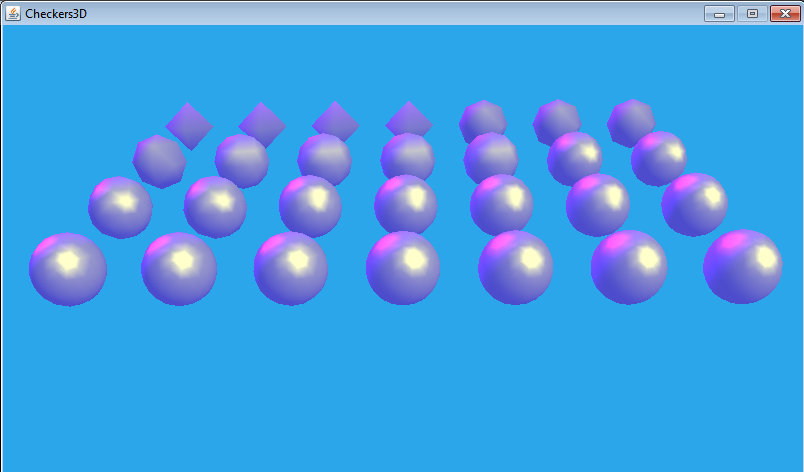 25
Background Effect - Image
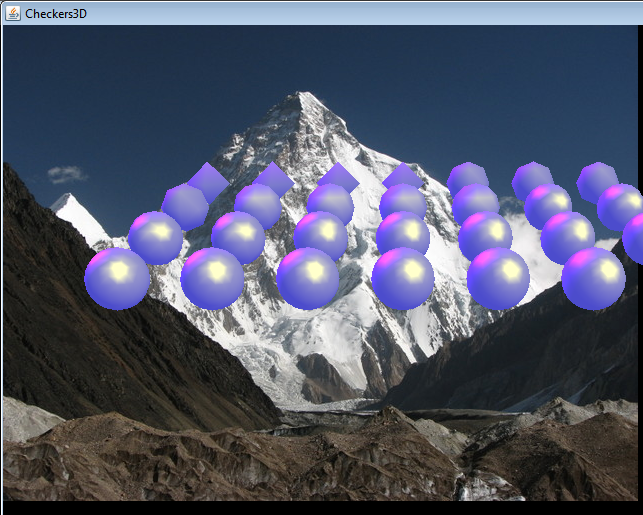 26
Adding Shapes
Documentation for Java3D package athttp://download.java.net/media/java3d/javadoc/1.5.1/index.html
Add visible objects to a scene requires adding Primitives or creating a class that extends Shape3D
built in subclasses of primitive include:
box, cone, cylinder, sphere
27
Adding Spheres
Multiple Sphere constructors but all have some variation of these parameters
radius, size of sphere
primFlags, A number of constants that affect how the sphere is created (for example should the appearance be allowed to be changed)
divisions, affects the number of polygons used to construct the sphere (divisions != total number)
appearance, how the sphere should look
28
Sphere Constructor
primflags - refer to Sphere class for options, GENERATE_NORMALS in our case
radius = 2.0f
vary divisions from 4 to 31
Appearance, show wireframe and blue materials
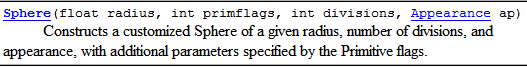 29
Appearances
Program includes two hard coded appearances for the spheres
First, just show the polygons
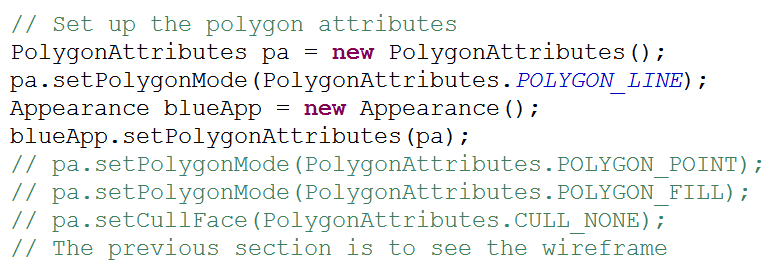 30
Wireframes
By default inside faces are culled, not visible
notice difference in divisions
why not just crank divisions up to 100s?
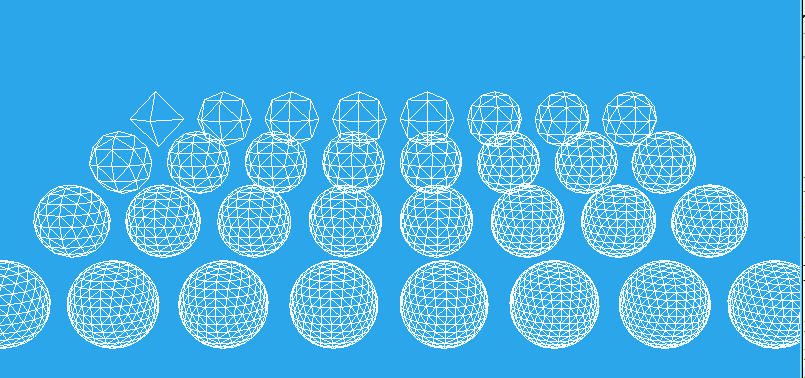 31
Wireframes
CULL_NONE
Notice difference in smaller divisions
we see lines the "backs" of lines
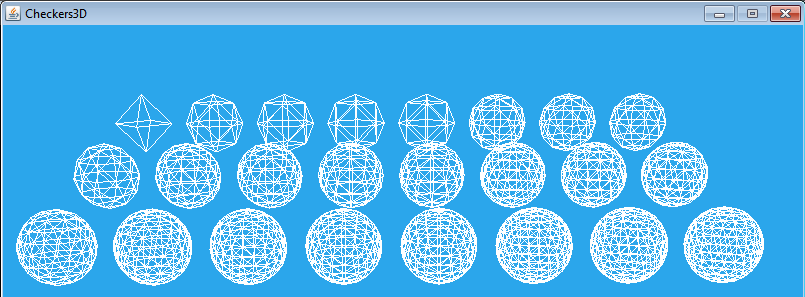 32
Wireframes
Using POLYGON_POINT instead of POLYGON_LINE
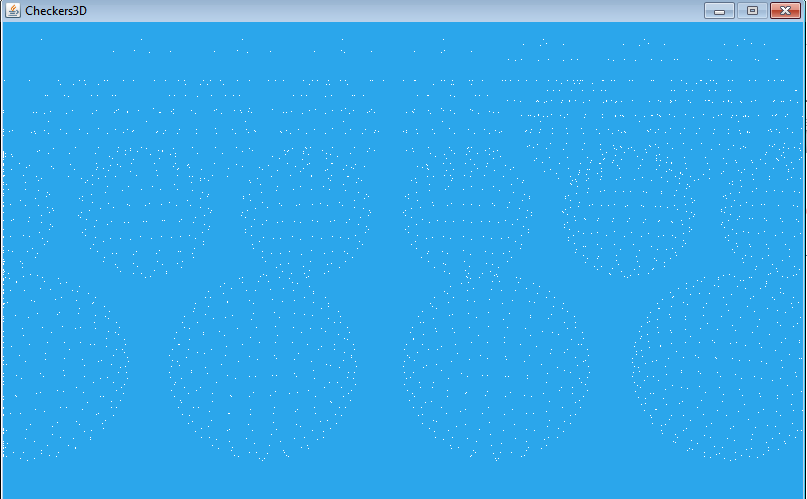 33
Polygon Attributes
Using POLYGON_FILL
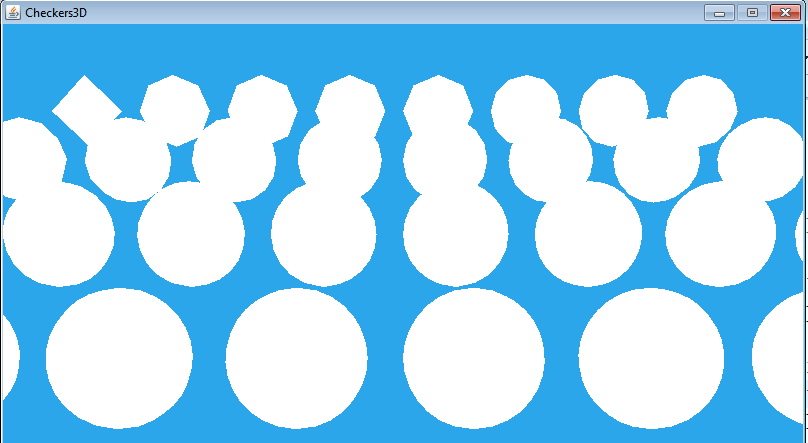 34
Changing Color
Color attribute of an appearance can be changed, default is white
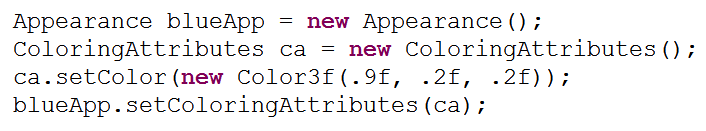 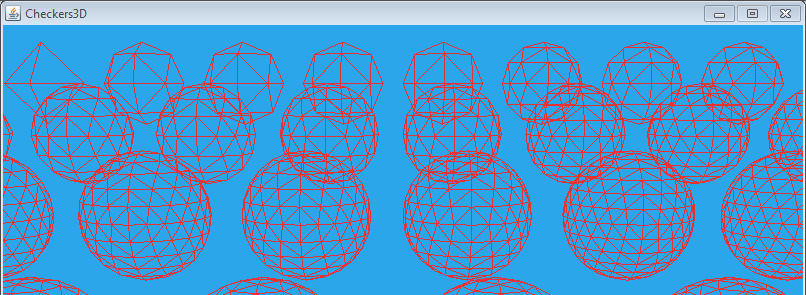 35
Materials
More realistic appearances created using materials
Material class
specify four colors and a value for shininess (1 to 128)
four colors for ambient, emissive, diffuse, and specular properties of the material
Define how light interacts with the material and the light it gives off.
36
Material Properties
Ambient Color: how much (and what color) ambient  light is reflected by the material
Recall when only ambient light in the world
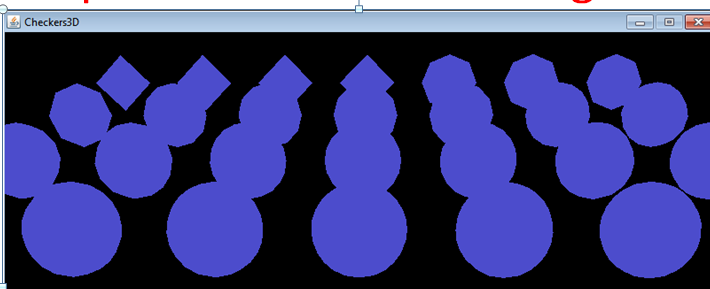 37
Material Properties
Emissive Light
the color of light the material gives off itself
material glows, but does not illuminate other materials
to create a flashlight pair a spotlight and a shape with a material that gives off light
examples so far emissive light for spheres was black (none)
dim the lights and let the spheres give off a bright yellow light
38
Emissive Light
No other lights
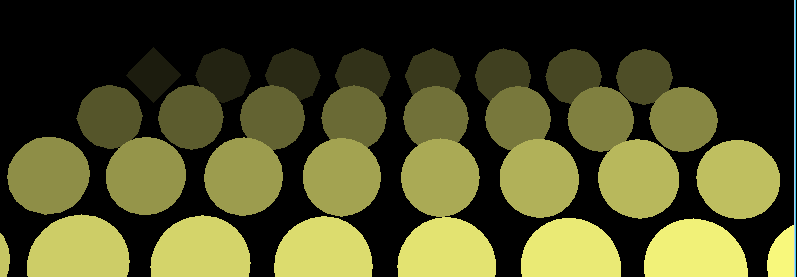 39
Diffuse and Specular Properties
Ambient color is response to ambient light which appears to come from all directions
diffuse color reflects light coming from one direction (directional, point, and spot lights)
angle in != angle out
various angles of reflection
specular color,  follows law of reflection
angle in = angle out
40
Materials
Billiard Ball like material
ambient emissive diffuse specular shininess
(red, black, red, white, 70)
notice glinting off edges
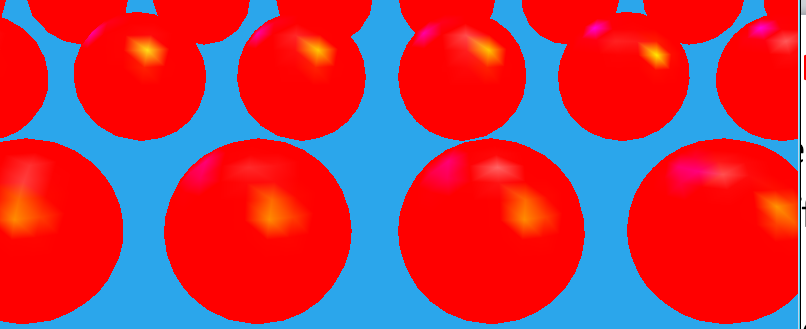 41
Materials
Specular set to black
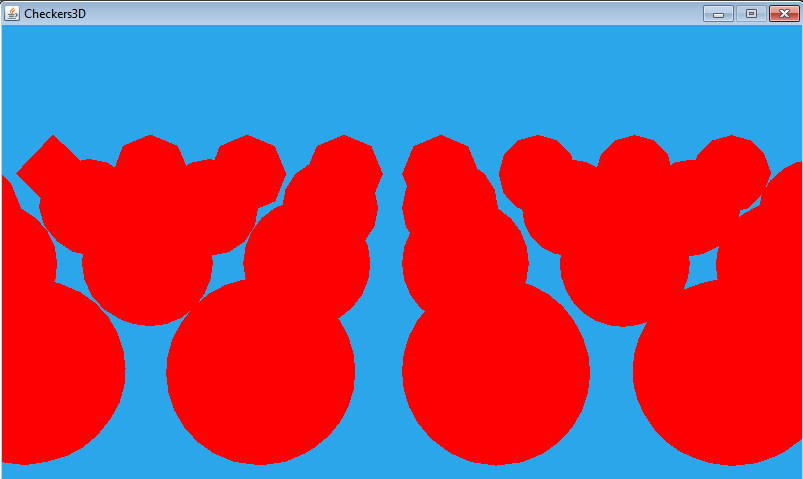 42
Materials
ambient emissive diffuse specular shininess
(red, black, white, white, 25)
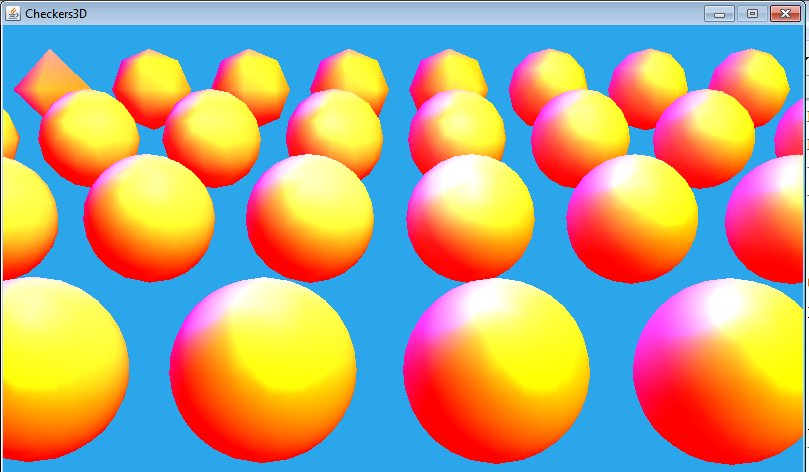 43
Positioning Spheres
To position spheres each has its own Transform Group
change x, y, and z for each transform group
can't just update one TG, otherwise position changes
Simple Universe
Branch Group
Transform Group
Transform Group
Transform Group
Sphere
Sphere
Sphere
Positioning Spheres
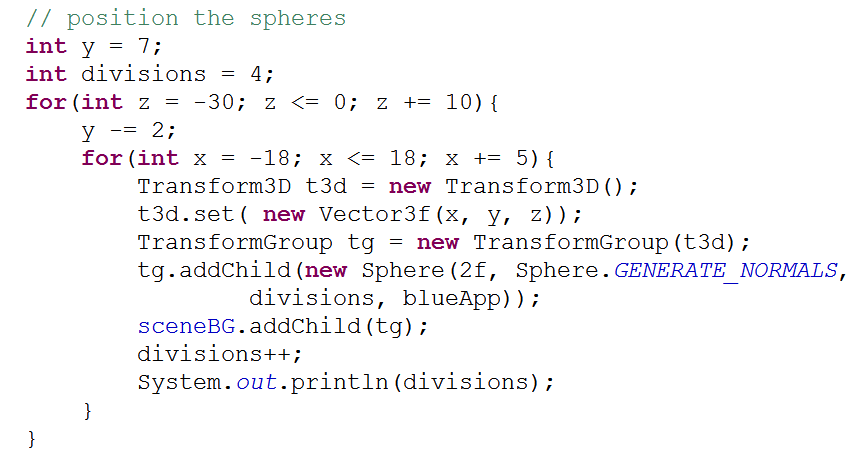 45
Adding the Checker Floor
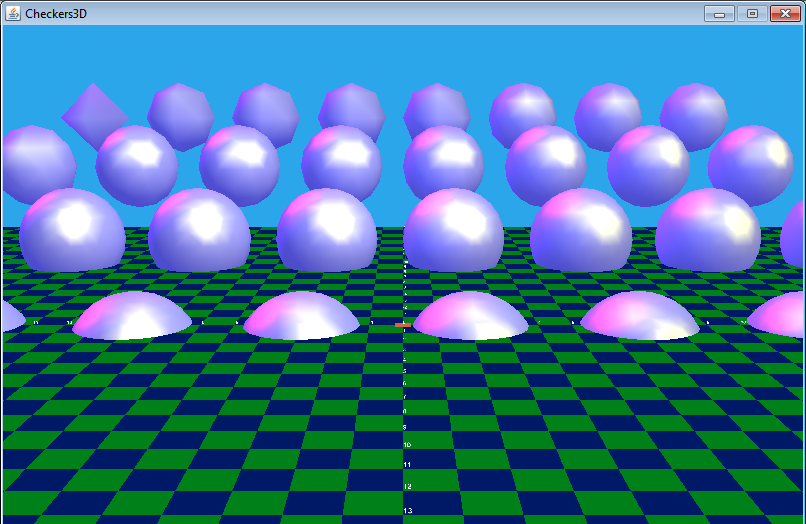 46
CheckerFloor
Not a standard Java3D class
creates its own branch group
consists of 
2 sets of colored tiles, blue and green
a red colored tile at the center
labels which are Text2D objects
47
Colored Tiles
ColoredTiles class extends built in Shjape3D class
Uses a QuadArray to represent the tiles
QuadArray a built in Java3D class
stores sets of 4 points that define individual quadrilaterals
In this case a flat surface, but quads do not have to be co-planar
quads don't have to be connected to each other
48
Morph and Lathe
Build shapes by defining an outline and rotating outline 360 degrees
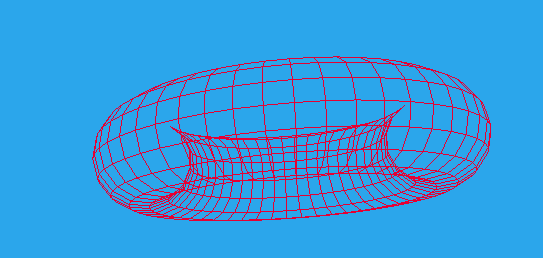 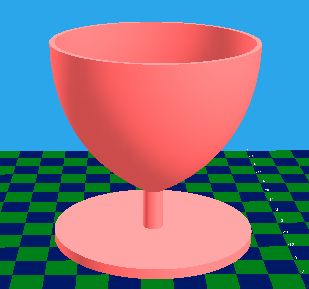 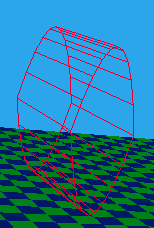 49
Exploding a Shape3D
can alter coordinates of quads to create an explosion affect
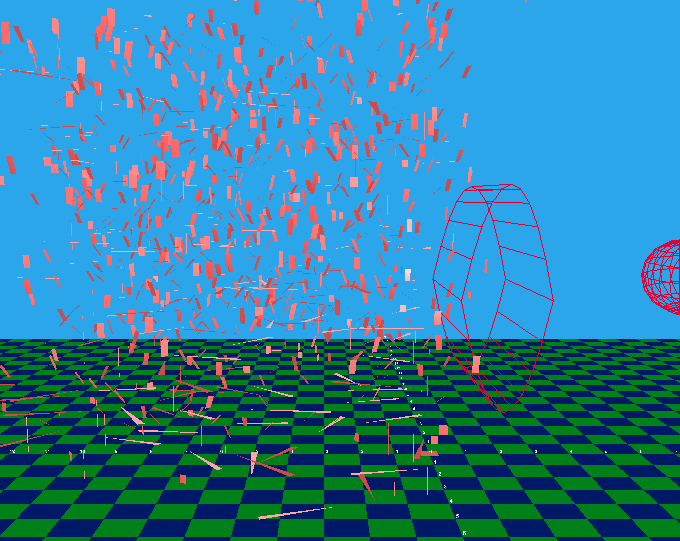 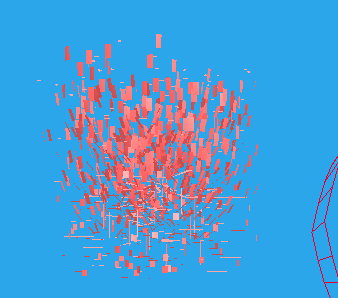 50
Colored Tiles
Quad specified with 4 Point3f objects
four corners of the quad
order significant
"front" of the shape is counterclockwise loop formed by the points
Individual quads do not have to be adjacent to other quads
51
CheckerFloor Constructor
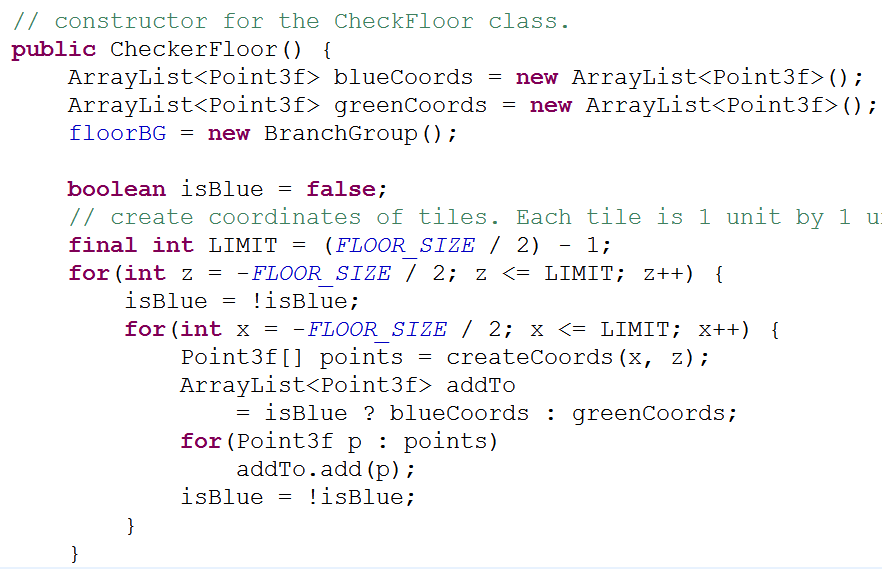 52
CheckerFloor Constructor
continued
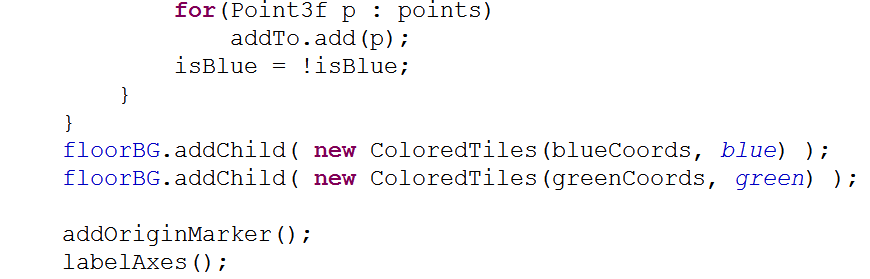 53
Creating Points
Called by constructor to create 4 points for one time based on anchor point
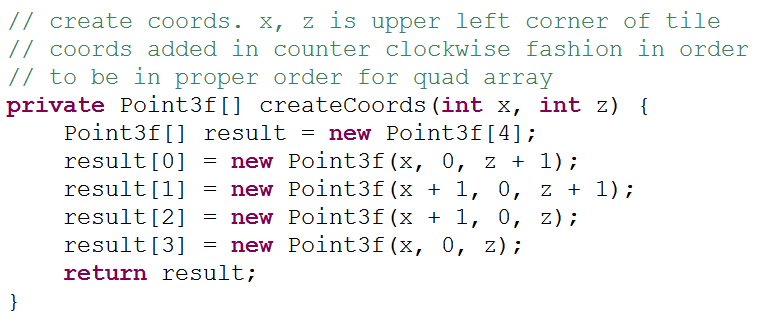 54
colored Tiles
ArrayList contains 4x Point3f to build QuadArray
Each tile given a color instead of a material
does not react with light
must calculate normals if wish to base Appearance on a material
55
colored Tiles Constructor
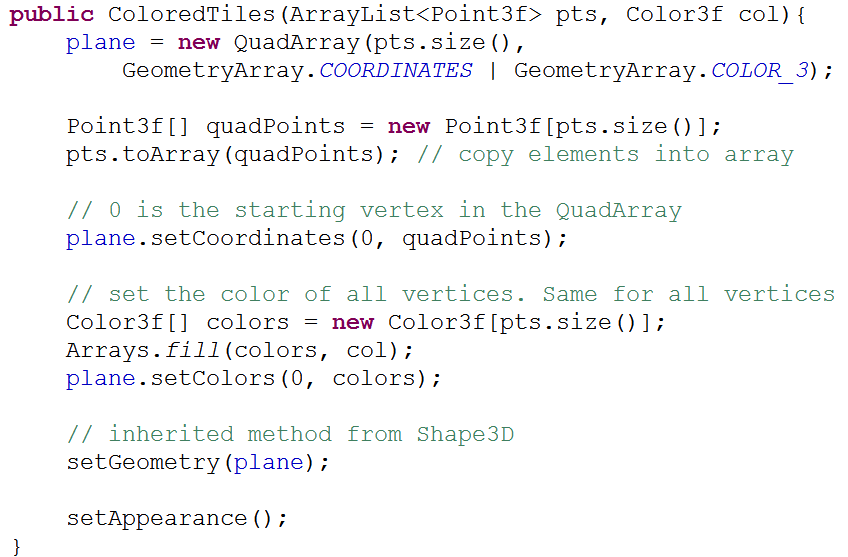 56
Checker Floor
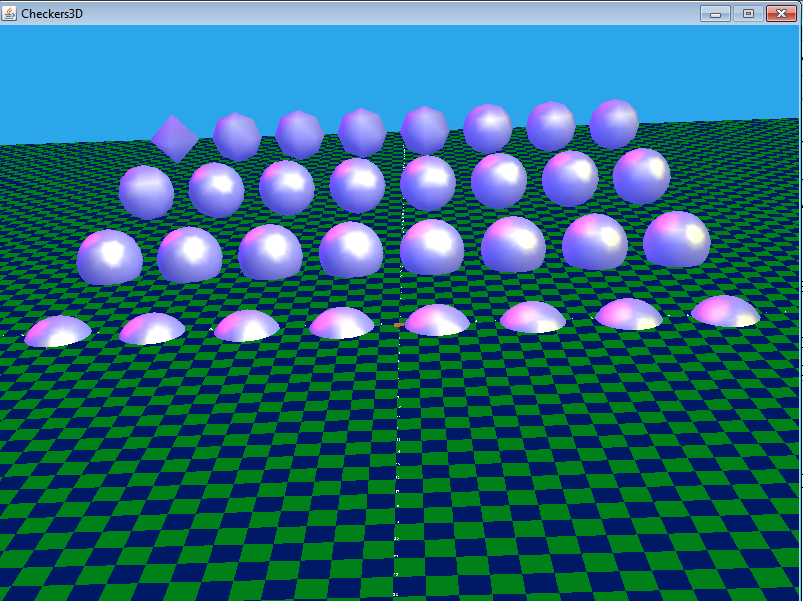 57
Checker floor - Only Green Tiles
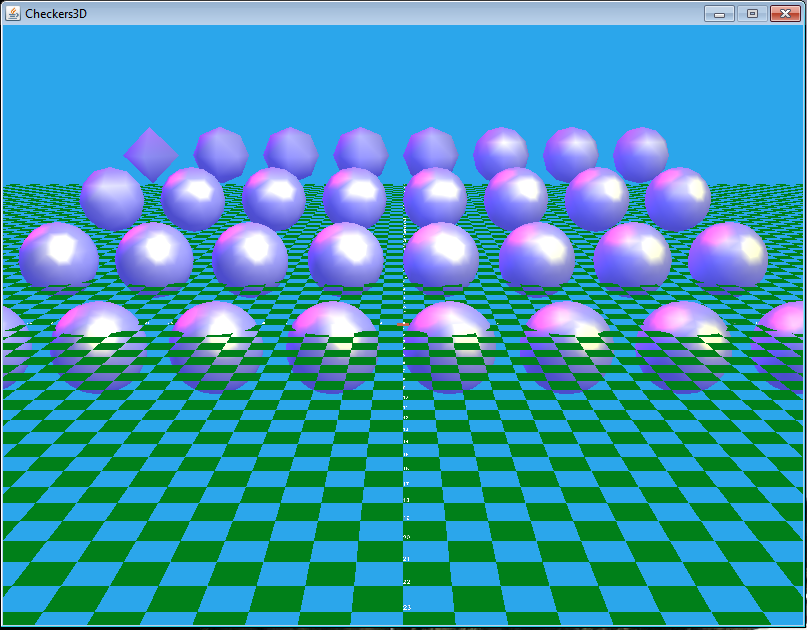 58
Adding Labels
Back in CheckerFloor class
two methods
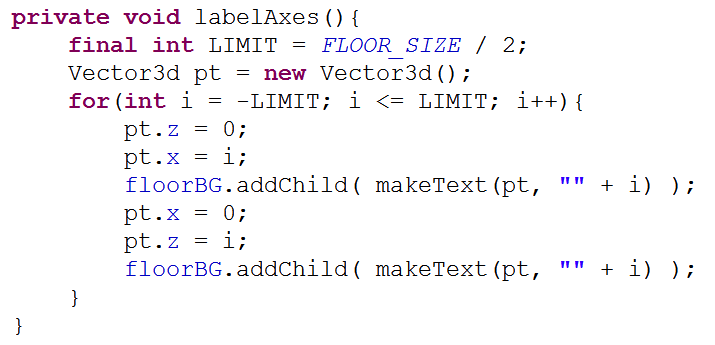 59
Adding Labels
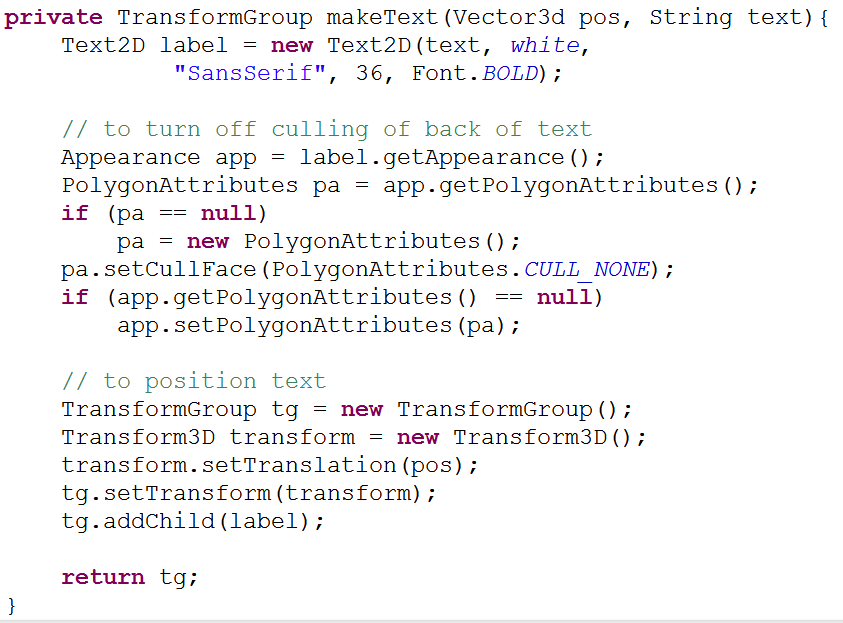 60
Effects of Culling
demo program when culling performed on colored Tiles and text
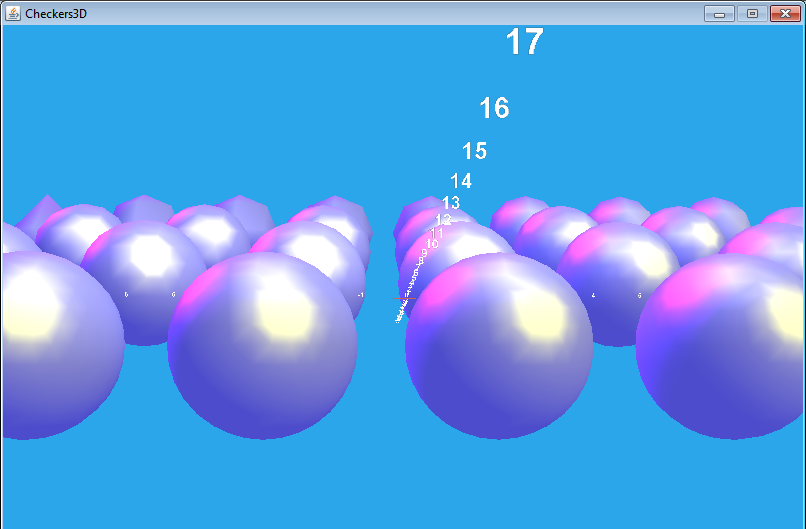 61
Creating and Positioning Camera
Back in WrapCheckers3D class
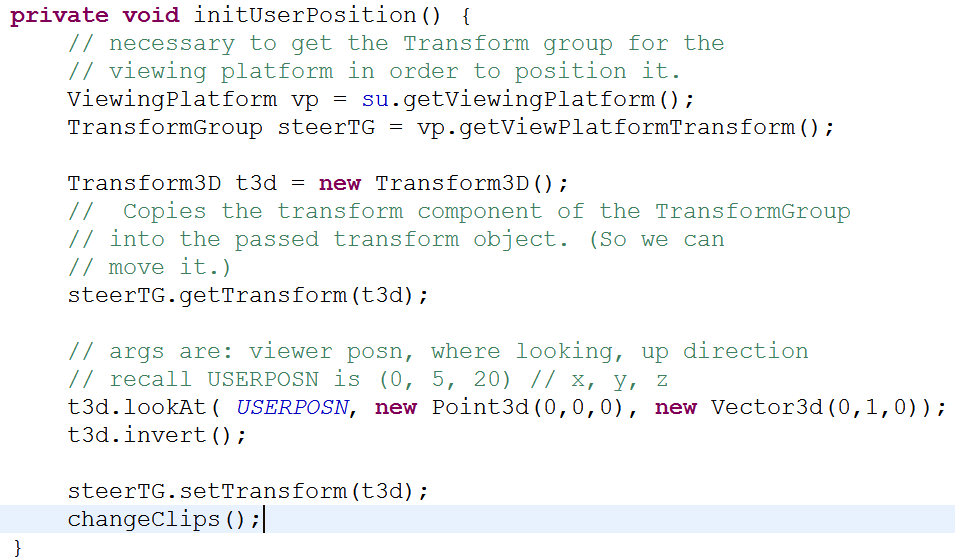 62
Initial Position
SimpleUniverse create viewing platform for us
lookAt method to set position
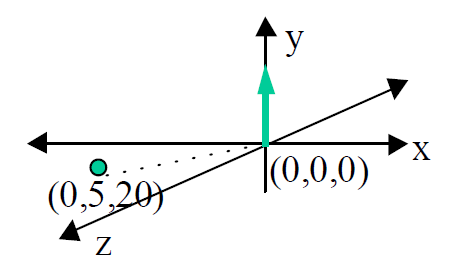 63
lookAt method
the lookAt method makes the object being translated face towards the ViewPlatform, which actually makes the ViewPlatform face exactly away from our scene, so we invert it at that point.
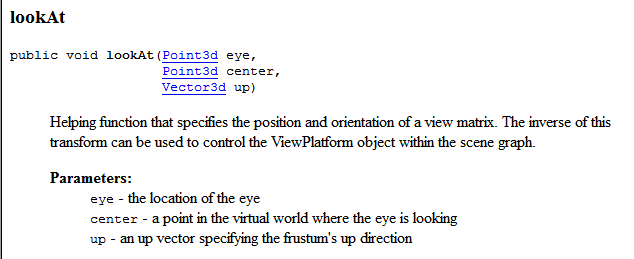 64
Orbit Controls
Simple way to allow mouse to move the viewing platform
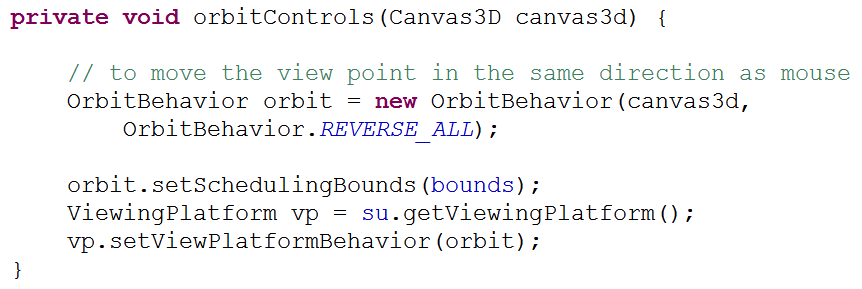 65